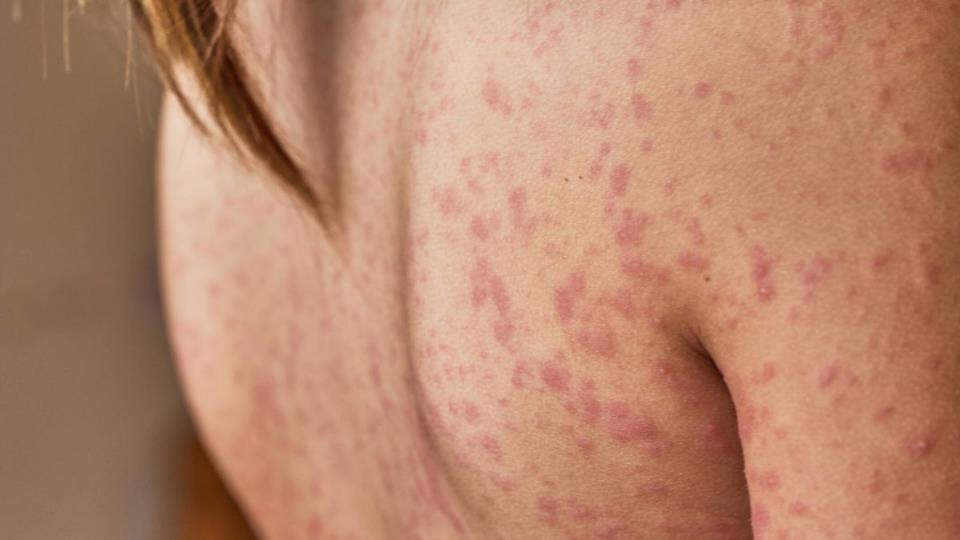 20begir.com
تم : درماتیت آتوپیک
قالب پاورپوینت
زیرنویس ارائه خود را وارد کنید
فهرست مطالب
01
02
03
بیماری
تشخیص
توصیه کنید
می توانید موضوع بخش را در اینجا توضیح دهید
می توانید موضوع بخش را در اینجا توضیح دهید
می توانید موضوع بخش را در اینجا توضیح دهید
04
05
06
آسيب شناسي
رفتار
نتیجه گیری
می توانید موضوع بخش را در اینجا توضیح دهید
می توانید موضوع بخش را در اینجا توضیح دهید
می توانید موضوع بخش را در اینجا توضیح دهید
معرفی
قالب پاورپوینت حرفه ای ویرایش پذیر، ابزاری است بسیار کاربردی برای دانشجویان، محققان و اساتید که به دنبال ارائه یک پروژه، پایان نامه، تز، پروپوزال یا سمینار هستند. این قالب با طراحی شده است که به صورت حرفه ای و جذاب برای مخاطبان شما باشد و بتوانید مفاهیم خود را به شکل بهتری ارائه دهید.
01
بیماری
در صورت نیاز می توانید زیرنویس را در اینجا وارد کنید
فهرست
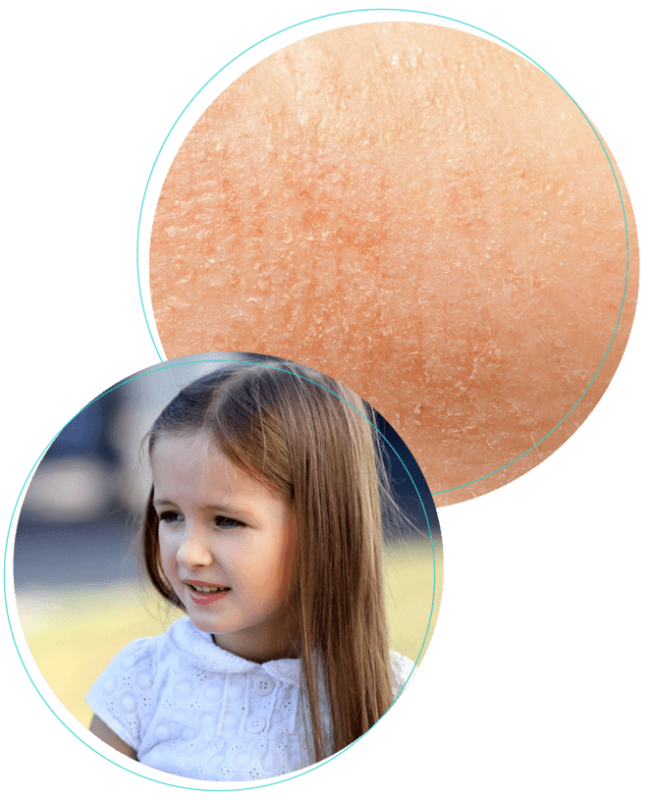 01. متن عنوان را اضافه کنید
03. متن عنوان را اضافه کنید
برای افزودن محتوای مطابق با عنوان اینجا را کلیک کنید.
برای افزودن محتوای مطابق با عنوان اینجا را کلیک کنید.
02. متن عنوان را اضافه کنید
04. متن عنوان را اضافه کنید
برای افزودن محتوای مطابق با عنوان اینجا را کلیک کنید.
برای افزودن محتوای مطابق با عنوان اینجا را کلیک کنید.
در مورد بیماری
عنوان در اینجا
عنوان در اینجا
عنوان در اینجا
قالب پاورپوینت پوست قابل ویرایش می باشد
قالب پاورپوینت پوست قابل ویرایش می باشد
قالب پاورپوینت پوست قابل ویرایش می باشد
مفاهیم و گونه شناسی
نوع 1
قالب پاورپوينت حرفه ای ، قابل ویرایش ، جهت استفاده در جلسات دفاع رساله ، پایان نامه ، پروپوزال و سمینار و .... می باشد.
نوع 2
قالب پاورپوينت حرفه ای ، قابل ویرایش ، جهت استفاده در جلسات دفاع رساله ، پایان نامه ، پروپوزال و سمینار و .... می باشد.
نوع 3
قالب پاورپوينت حرفه ای ، قابل ویرایش ، جهت استفاده در جلسات دفاع رساله ، پایان نامه ، پروپوزال و سمینار و .... می باشد.
01
Pathology
عنوان در اینجا
عنوان در اینجا
قالب پاورپوینت پوست قابل ویرایش می باشد
قالب پاورپوینت پوست قابل ویرایش می باشد
عنوان در اینجا
عنوان در اینجا
قالب پاورپوینت پوست قابل ویرایش می باشد
قالب پاورپوینت پوست قابل ویرایش می باشد
عوامل خطر
50%
قالب پاورپوینت پوست قابل ویرایش می باشد
20%
قالب پاورپوینت پوست قابل ویرایش می باشد
30%
قالب پاورپوینت پوست قابل ویرایش می باشد
پیوند موجود در نمودار را دنبال کنید تا داده‌های آن را تغییر دهید و سپس پیوند جدید را در اینجا جای‌گذاری کنید. برای اطلاعات بیشتر اینجا را کلیک کنید
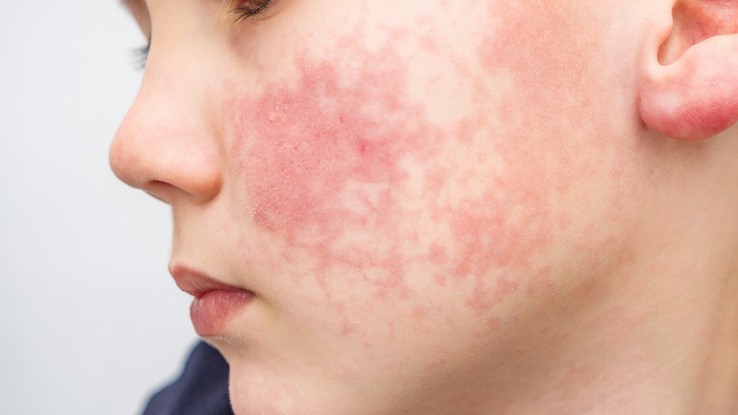 سبک اینفوگرافیک
یک ارائه پاورپوینت مدرن که به زیبایی طراحی شده است دریافت کنید. من امیدوارم و معتقدم که این الگو زمان، پول و اعتبار شما را جلب کند. شما به سادگی می توانید مخاطبان خود را تحت تاثیر قرار دهید و به ارائه های خود جذابیت و زیبایی بی نظیری اضافه کنید. آسان برای تغییر رنگ، عکس و متن.
150,000
موارد سالانه درماتیت آتوپیک
اعداد کلیدی
5,000
50,000
20,000
عنوان در اینجا
عنوان در اینجا
عنوان در اینجا
قالب پاورپوینت پوست قابل ویرایش می باشد
قالب پاورپوینت پوست قابل ویرایش می باشد
قالب پاورپوینت پوست قابل ویرایش می باشد
موارد سالانه درماتیت آتوپیک
کلمات عالی
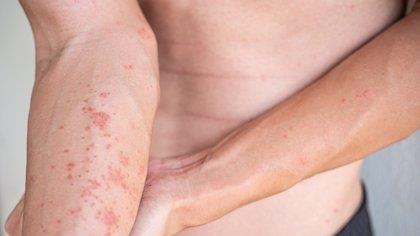 02
متن عنوان را اضافه کنید
برای افزودن محتوای مطابق با عنوان اینجا را کلیک کنید.
"این یک نقل قول است، کلماتی پر از حکمت که یکی از افراد مهم گفته و می تواند خواننده را وادار به الهام کند."
-یک نفر معروف
یک تصویر ارزش هزار کلمه است
یک تصویر همیشه این مفهوم را تقویت می کند
تصاویر مقادیر زیادی داده را نشان می دهند، بنابراین به یاد داشته باشید: به جای متن طولانی از یک تصویر استفاده کنید. مخاطبان شما از آن قدردانی خواهند کرد
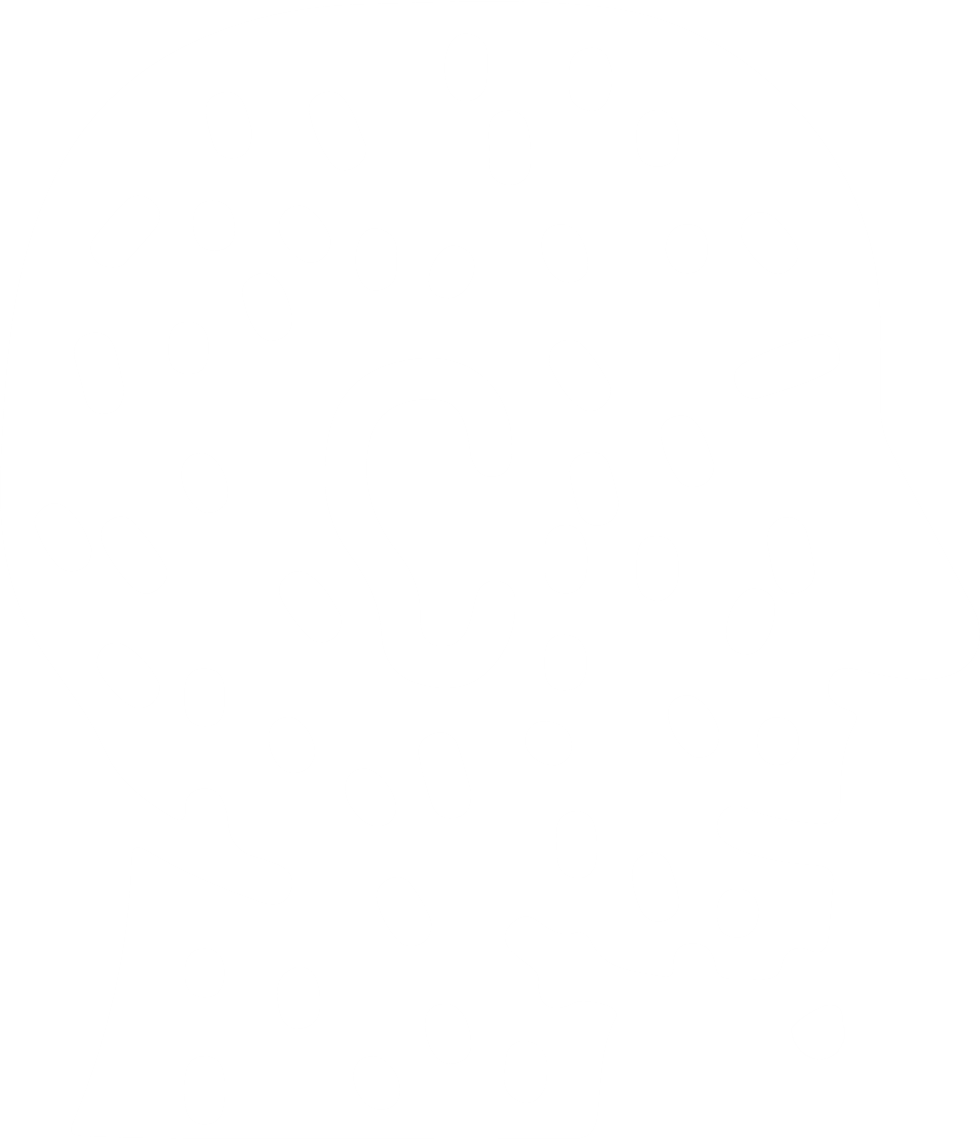 Diagnosis
عنوان در اینجا
عنوان در اینجا
عنوان در اینجا
قالب پاورپوینت پوست قابل ویرایش می باشد
قالب پاورپوینت پوست قابل ویرایش می باشد
قالب پاورپوینت پوست قابل ویرایش می باشد
عنوان در اینجا
عنوان در اینجا
عنوان در اینجا
قالب پاورپوینت پوست قابل ویرایش می باشد
قالب پاورپوینت پوست قابل ویرایش می باشد
قالب پاورپوینت پوست قابل ویرایش می باشد
توصیه ها
چه باید کرد
شما می توانید آنچه را که بیمار باید انجام دهد در اینجا شرح دهید
شما می توانید آنچه را که بیمار باید انجام دهد در اینجا شرح دهید
شما می توانید آنچه را که بیمار باید انجام دهد در اینجا شرح دهید
چه کاری را نباید انجام داد
شما می توانید آنچه را که بیمار نباید انجام دهد در اینجا شرح دهید
شما می توانید آنچه را که بیمار نباید انجام دهد در اینجا شرح دهید
شما می توانید آنچه را که بیمار نباید انجام دهد در اینجا شرح دهید
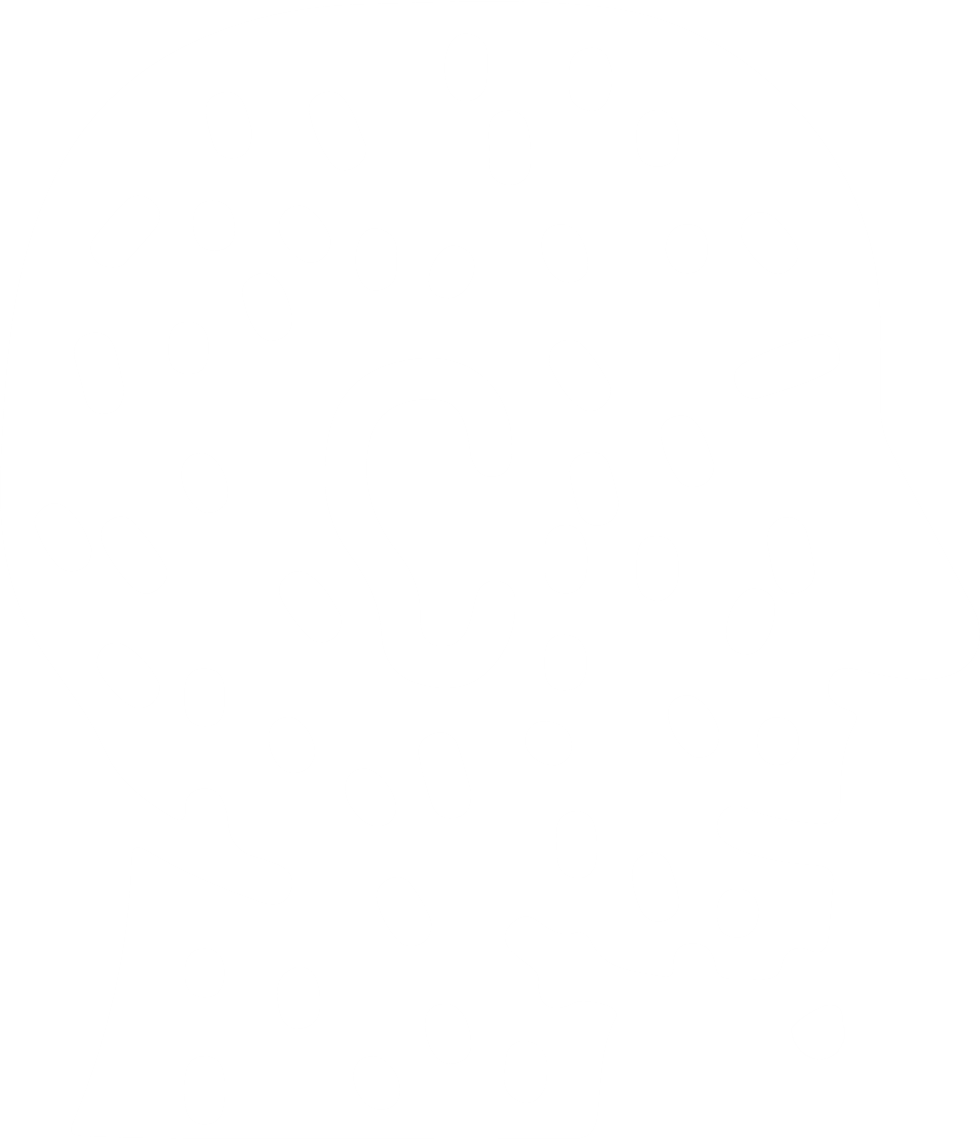 رفتار
01
02
03
قالب پاورپوينت حرفه ای ، قابل ویرایش ، جهت استفاده در جلسات دفاع رساله ، پایان نامه ، پروپوزال و سمینار و .... می باشد.
قالب پاورپوينت حرفه ای ، قابل ویرایش ، جهت استفاده در جلسات دفاع رساله ، پایان نامه ، پروپوزال و سمینار و .... می باشد.
قالب پاورپوينت حرفه ای ، قابل ویرایش ، جهت استفاده در جلسات دفاع رساله ، پایان نامه ، پروپوزال و سمینار و .... می باشد.
قالب پاورپوینت پوست قابل ویرایش می باشد
قالب پاورپوینت پوست قابل ویرایش می باشد
قالب پاورپوینت پوست قابل ویرایش می باشد
نتیجه گیری 1
قالب پاورپوینت پوست قابل ویرایش می باشد
نتیجه گیری 2
قالب پاورپوینت پوست قابل ویرایش می باشد
نتیجه گیری 3
قالب پاورپوینت پوست قابل ویرایش می باشد
با تشکر!
محتوا در اینجا
آبنما
تهیه شده توسط:
تصاویر :
unsplash.com
pexels.com
pngwing.com
فونت ها:
آریال مشکی
TT Norms Bold
Calisto MT
مجموعه آیکون های کاملا قابل ویرایش: A
مجموعه آیکون های کاملاً قابل ویرایش: B
مجموعه آیکون های کاملاً قابل ویرایش: C